HRVATSKA BANKA 
ZA OBNOVU I RAZVITAK
mr. sc. Tamara Perko
Predsjednica Uprave HBOR-a
Solaris, Šibenik
4. svibnja 2017.
ZAGREB
OSIJEK
GOSPIĆ
RIJEKA
SPLIT
PULA
25 godina podrške razvoju domaćeg gospodarstva
25 godina podrške razvoju domaćeg gospodarstva
3
Programi kreditiranja
Osnovni uvjeti kreditiranja
INVESTICIJE
OBRTNA SREDSTVA
Kamatne stope
Kamatne stope
2% i 4% godišnje ovisno o djelatnosti investicije i veličini investitora

 Za investicije u poljoprivredi, turizmu, industriji i energetskoj učinkovitosti do 30.6.2017. godine kamatna stopa
2% i 3%
Od 2% do 4%
Rokovi otplate i poček

Rokovi otplate: od 12 do 17 godina
Poček: do 5 godina
Rokovi otplate i poček

Rokovi otplate: od 3 mjeseca do 6 godina
Poček: do 2 godine
Program Restrukturiranje do 10 godina otplate i poček do 2 godine
Plan i buduće aktivnosti HBOR-a
Podrška izvoznicima
HBOR kao osiguratelj
HBOR u ime i za račun RH obavlja poslove osiguranja izvoza od netržišnih političkih i komercijalnih rizika
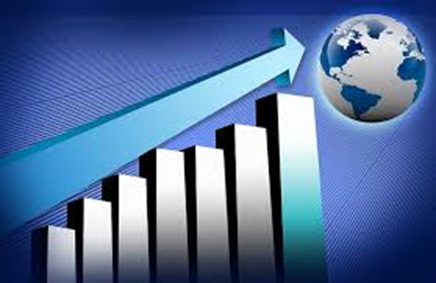 NOVO - ESIF ‘’KREDITI ZA RAST I RAZVOJ’’
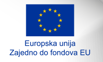 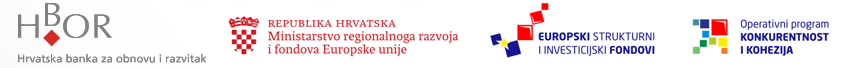 11
HVALA NA POZORNOSTI!
Mr.sc. Tamara Perko 
Predsjednica Uprave

Hrvatska banka za obnovu i razvitak
Strossmayerov trg 9
Zagreb
8